ミ
ー
写真を入れてください
術
セ
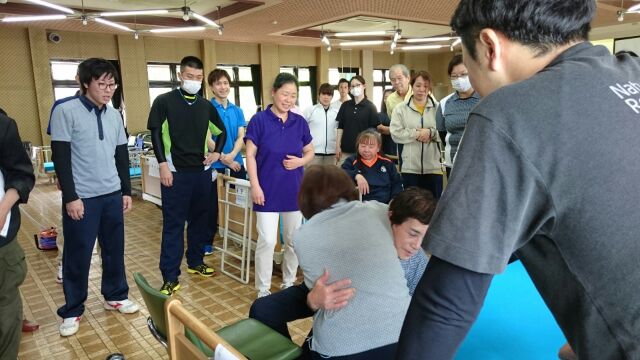 介
技
護
ナ
第四回
頑張らない移乗介助
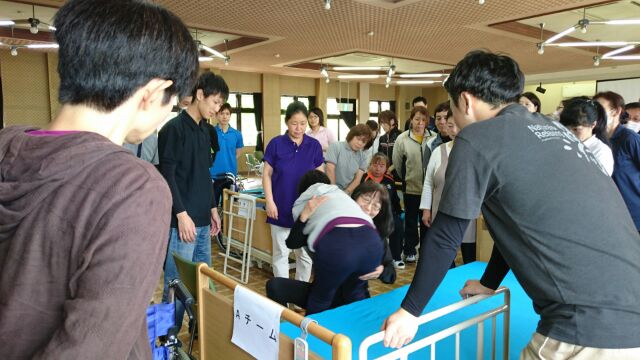 今年の移乗介助セミナーは、青山先生をお招きし直接ご指導を頂きます。前回参加された方も、お仲間をお誘いの上是非ご参加ください。スタッフ一同心よりお待ち申しあげます。
平成30年7月21日（土）
9：30〜16：00 定員40名（定員なり次第締切）
日時
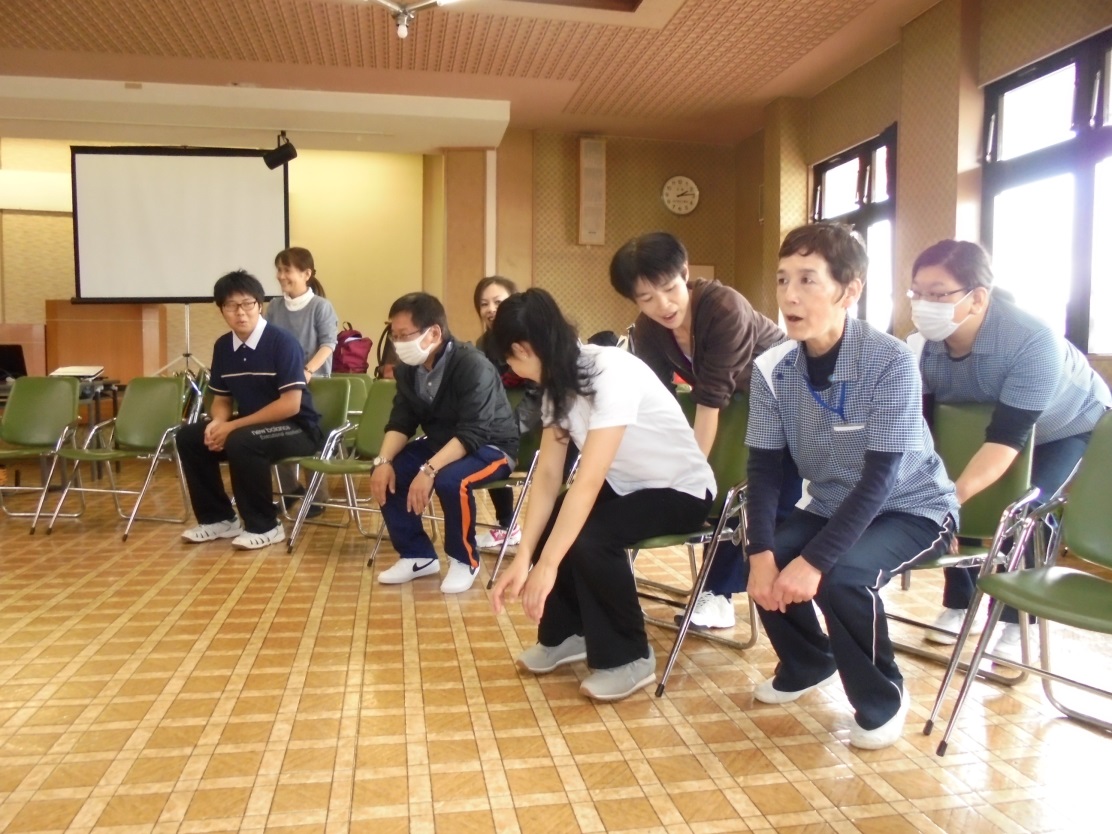 塩川町ふるさと会館２F
会場
参加費
〒969-3521 福島県喜多方市塩川町字東岡320番地1
3,000円
昼食付
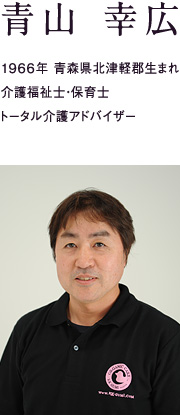 講師
青山　幸広先生
NHK「ためしてガッテン」に出演
NHK Eテレ「楽々ワンポイント」　　 　　　
　　 介護の講師となり出演
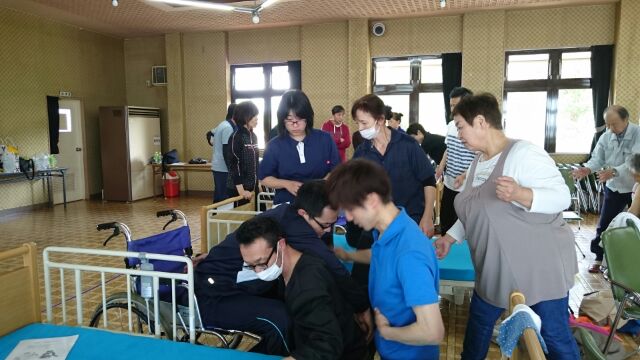 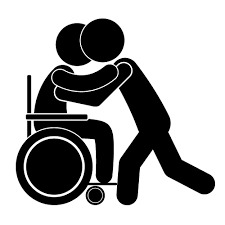 スケジュール

  ○ 午前の部　（9：30～11:00）
　　・開会式、内容説明　　　　
　　・講演
　　　テーマ：最後まで一人の人間として　　　　　　　　　
　　　　　　　　生きる
　　　講師　：　青山　幸広先生
  〇 午前の部　（11:00～12:00）
　　・移乗介助実技：基本編
　○ 午後の部　（13:00～16:00）
　　・移乗介助実技：応用編
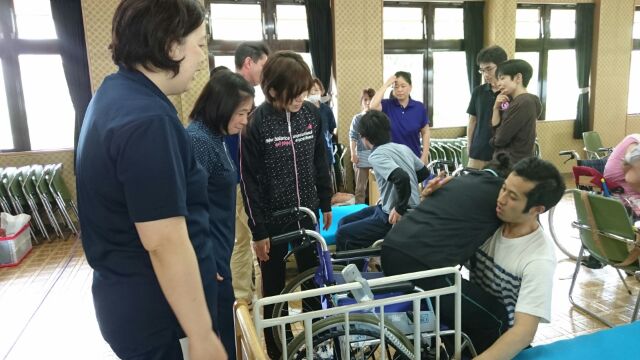 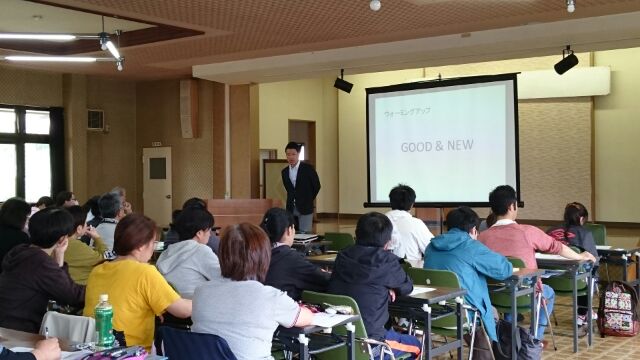 ●主催
ＮＰＯ法人 ネットサポート　理事長 内海好一


有限会社 介護福太郎 代表取締役 松嶋加代子
TEL 0242-85-7020 / FAX 0242-85-7021
TEL 0242-37-2166 / FAX 0242-85-7021
〒965-0037　福島県会津若松市中央二丁目1-21
第4回　介護技術セミナー　　　　参加申込書（7/6締切）
＜お申し込み方法＞
・本申込書に必要事項をご記入の上、FAX（0242-85-7021）までお申し込みください。
・送信状は不要です。本申込書のみでお願いします。
・お申込み後、事務局から参加受理のご連絡はいたしませんので、当日は定刻までに会場にお越し
　ください。
・申込日締切前であっても定員になり次第締切致します。
・定員に達している場合のみ、事務局からご連絡させていただきます。
お申込日　平成　　　年　　　月　　　日
※　ご記入いただいた情報は、セミナー運営にのみ使用致します
＜会場のご案内＞
塩川町ふるさと会館2F
〒969-3521 福島県喜多方市塩川町字東岡320番地1
【交通機関】
JR磐越西線「塩川駅」から徒歩6分
　※お車でお越しの場合は、体育館そばの
　　　　　　　　　　　無料駐車場をご利用下さい。
喜多方市塩川支所●
会 場
● コメリ
会津縦貫道
● ＣＯＯＰ
● 太郎庵
塩川駅
● ローソン
ＥＮＥＯＳ ●
日橋川
米沢街道
国道１２１号
≪お問い合わせ先≫

　ＮＰＯ法人 ネットサポート（TEL 0242-85-7020）

　有限会社 介護福太郎（TEL 0242-37-2166 ／ mail : fukutarou@kaigofukutarou.com）
 
　〒965-0037　福島県会津若松市中央二丁目1-21